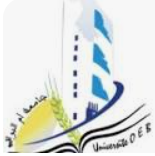 People’s Democratic Republic of Algeria    Ministry of Higher Education and Scientific ResearchUniversity of Oum El Bouaghi Faculty of Letters and Foreign LanguagesDepartment of English
Introduction to African American Criticism
01
Introduction
African American Fiction: written by African American authors, it focuses on themes of racial identity, social justice, trauma, slavery and the struggle to achieve equality and recognition. 
African American Critics: evaluate the contribution of the former to the cultural productions of the African American experience and the American canon.
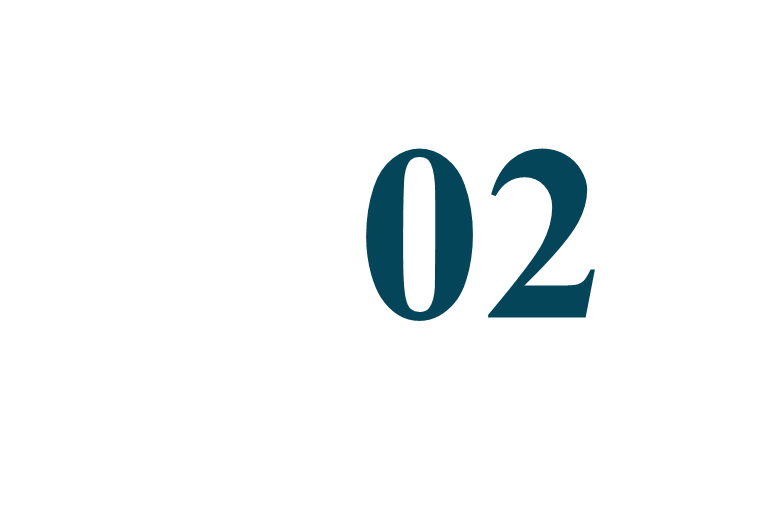 Key Premises
The politics of racial location and place.
Response to the marginalization and erasure of Black voices within the American canon.
Understanding the historical and cultural context in which literary works are produced.
Exploring the shades of Black identities and representations in fiction.
Unveiling traumatic experiences and achieving resistance, liberation and empowerment. 
Oral traditions and vernacular expressions
Intersectionality as potential space where fiction meets race, gender and class and how this shapes storytelling, representation and identities.
03
Key Figures & Key Concepts
Key Figures & key concepts
Du Bois (1868-1963): Double Consciousness – Racialized identity
Langston Hughes (1902-1967): Celebrating the African American culture and embracing the everyday experience (Harlem Renaissance). 
Zora Neale Hurston (1891-1960):cultural heritage and storytelling traditions of African Americans
Toni Morrison (1931-2019): Black female subjectivity, memory and trauma
bell hooks [Gloria Jean Watkins] ( 1952-P): Black feminism & intersectionality
Key Must-read Critical Works
W.E.B. Du Bois (1868-1963)
“The Souls of Black Folk” (1903)
Toni Morrison (1931-2019)
“The Site of Memory” (1984)
“Unspeakable Things Unspoken: The Afro American Presence in American Literature” (1989)
“Playing in the Dark: Whiteness and the Literary Imagination” (1992)
bell hooks [Gloria Jean Watkins] ( 1952-P)
“Ain’t I a Woman?” (1981)
Black Looks: Race and Representation (1992)
04
CONCLUSION
Fiction (re)maps the African American subject struggle within a racially stratified society.
The text constructs the complexities of African American identities in relation to history, memory and trauma.

The text is a site of intersections.